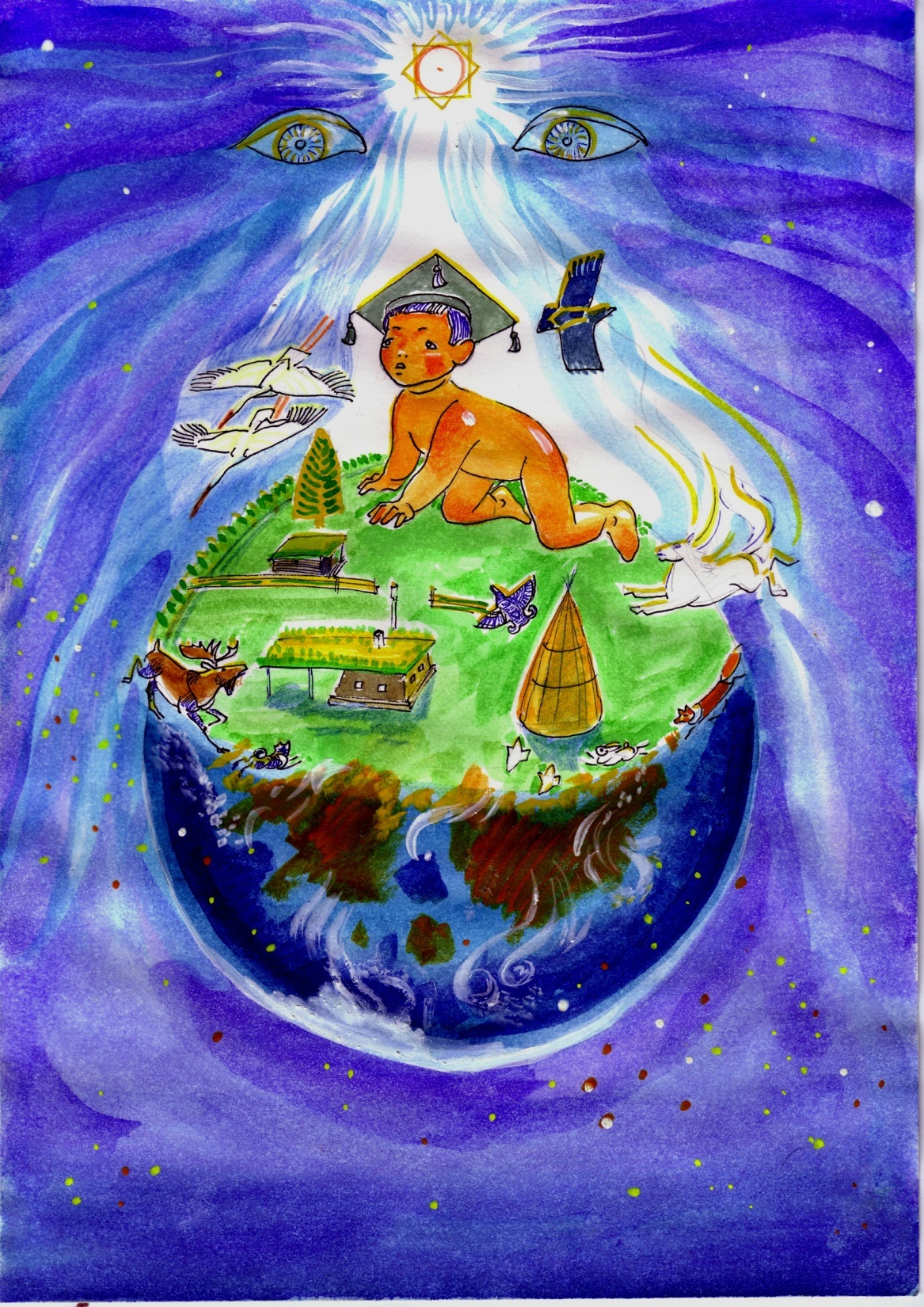 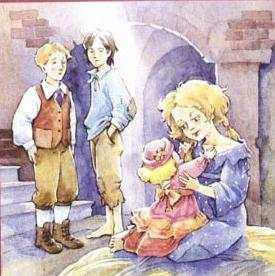 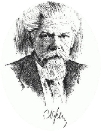 Сочувствие – это отзывчивое, участливое отношение к переживаниям, несчастью других.
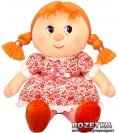 Тема урока
«Сочувствие, 
		сострадание, 
				сопереживание, 
						отзывчивость»
Самопроверка
Ответы теста
А1. 2
А2. 3
А3. 1
А4. 4
А5. 2
А6. 3
Разделы языкознания
(разделы науки о языке)
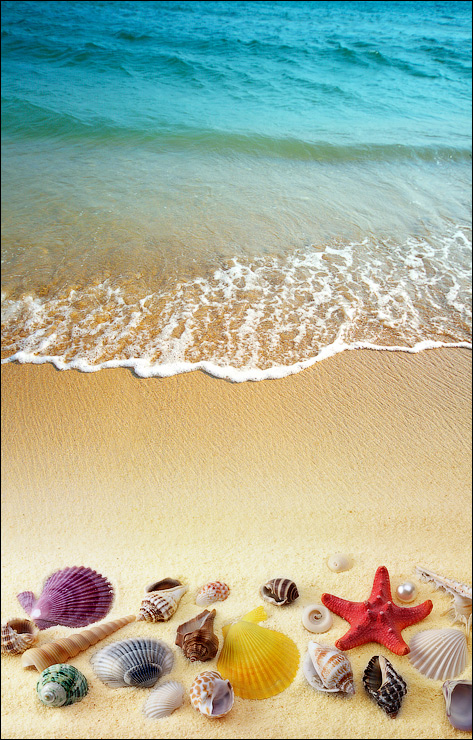